Муниципальное бюджетное общеобразовательное учреждение
Садовская средняя общеобразовательная школа филиал  с.Лозовое
с.Лозовое Тамбовского района Амурской области
С 1 СЕНТЯБРЯ!
Классный час для 3 класса
Составила: учитель начальных классов
Юркова Оксана Олеговна
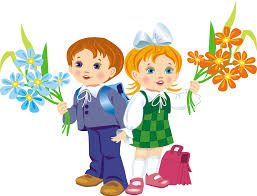 С 1 СЕНТЯБРЯ!
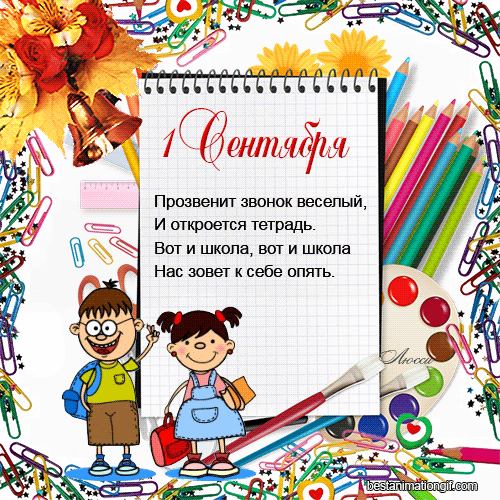 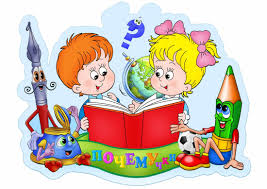 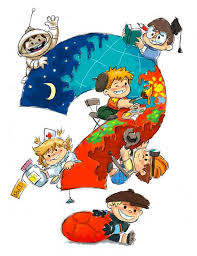 Праздник 
«День занимательных уроков»
Назовите, 
какие уроки у вас были во 2 классе?
Русский язык
Литературное чтение
Математика 
Технология 
Окружающий мир
Физкультура 
Музыка 
Изобразительное искусство
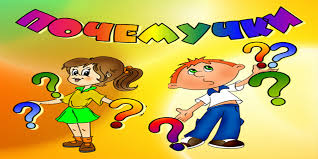 Сегодня в расписании.
1. Сказочная литература. 2. Озорная грамматика. 3. Весёлая математика. 4. Забавный окружающий мир. 
5. Задания для родителей.
????????
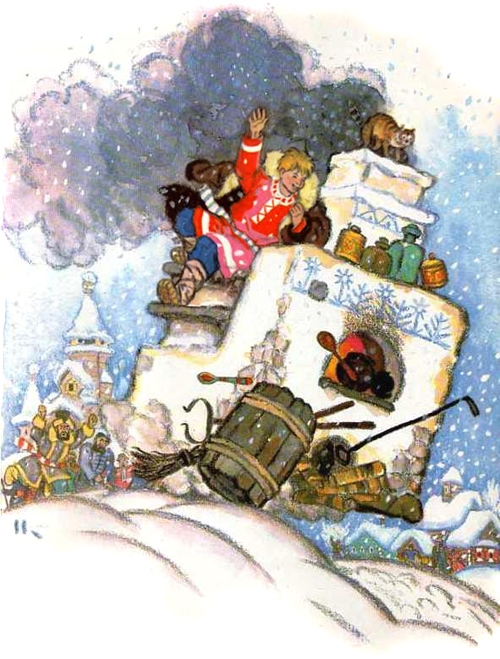 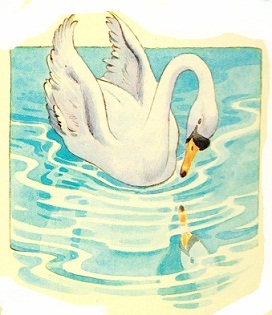 Урок 1
 «Сказочная литература»
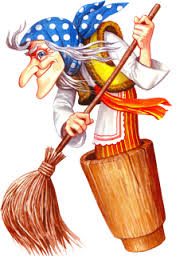 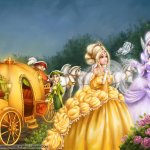 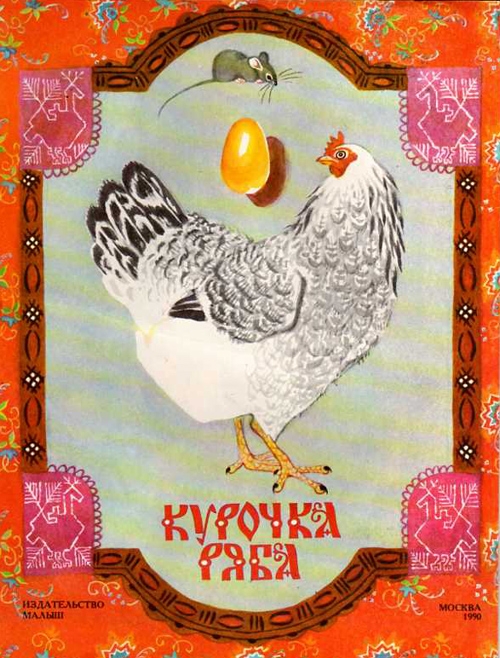 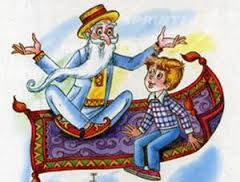 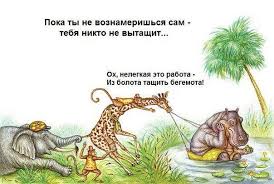 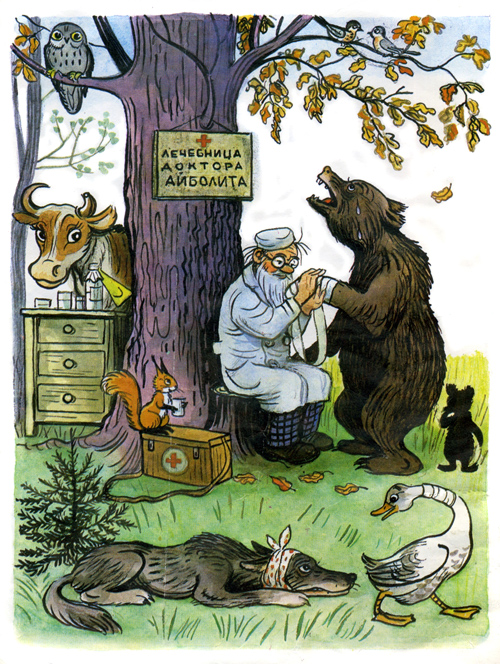 БУКВЕННЫЙ ДОЖДЬ

К М Ш А Н И Ь П Р Я К Л Т У О


Составьте слова из заданных букв
Урок 2
«Озорная грамматика»

ФИЛВОРД-
разновидность кроссворда, в котором ответы вписываются 
в сетку с расставленными буквами
Носорог
Снегирь 
  Береза
  Бабочка
  Осень
  Град
  Фломастер
  Пять
ответ
Урок 3
«Веселая математика»
1. Развернуть рыбку
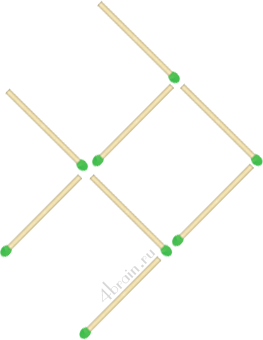 Задание. Переставьте три спички так, чтобы рыбка поплыла в обратном направлении. Другими словами, нужно повернуть рыбу на 180 градусов по горизонтали.
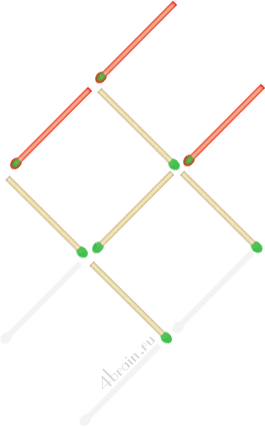 Ответ. Для решения задачи будем передвигать спички, которые составляют нижнюю часть хвоста и туловища, а также нижний плавник нашей рыбы. Переместим 2 спички наверх, а одну вправо, как показано на схеме. Теперь рыбка плывет не вправо, а влево.
Сложи 5 квадратов
                            размером 20*20 см
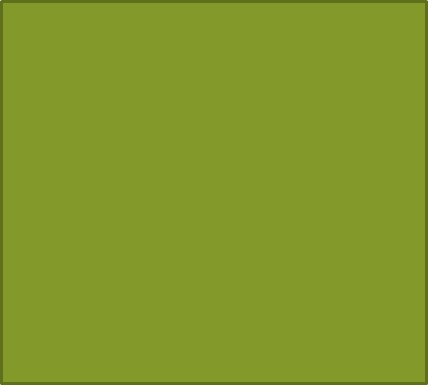 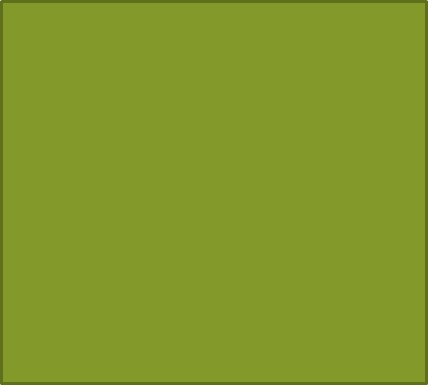 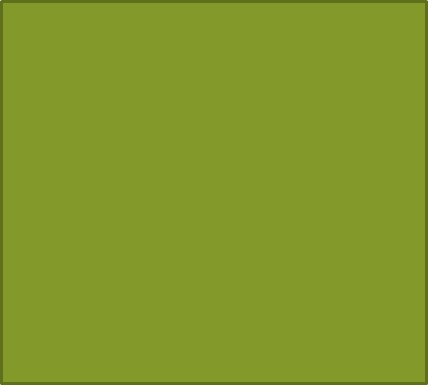 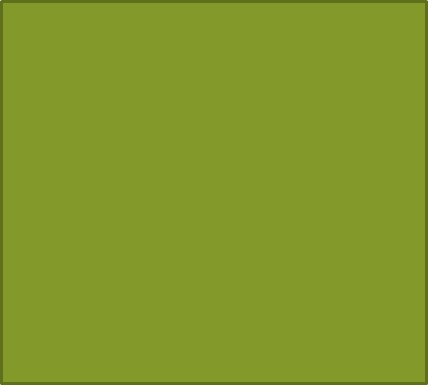 3. Часы
12
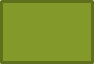 11
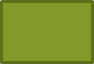 1
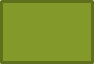 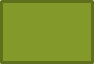 10
2
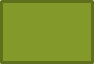 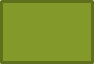 9
3
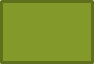 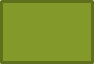 8
4
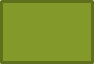 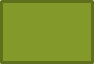 7
5
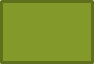 6
ответ
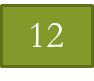 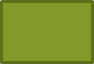 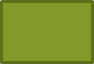 11
1
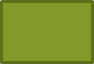 2
10
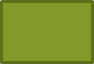 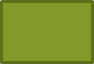 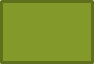 9
3
8
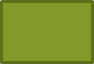 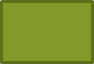 4
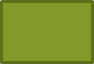 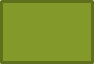 5
7
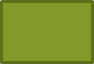 6
Урок 4. 
Забавный окружающий мир.
Отгадайте загадки:
Гнездо свое он в поле вьет,Где тянутся растенья.Его и песня и полетВошли в стихотворения.   
Что за весенняя черная птицаТрактору чуть ли на нос не садится.   
Эта птица никогда Не строит для себя гнезда,Соседкам яйца оставляетИ о птенцах не вспоминает.   
Какая птица летит со скоростью автомобиля?   
- Что общего у этих птиц и чем отличаются?- Назовите лишнее слово и обоснуйте почему?
Ответы:
Жаворонок
Грач
Кукушка
Стриж
Ответьте на вопросы:
1. Как называется наша страна, в которой мы живём?  

2. В какой области мы живём?  

3. Как называется наше село?  

4. Сколько школ у нас в  селе?
5. На какой улице находится наша школа?
После перестановки букв должны получиться названия животных:

 АКР
          КОРТ
                     КУТИЛА
                                        СИЛА
                                                      КОЛОС 
                                                                             КОРМА 
  (РАК, КРОТ, УЛИТКА, ЛИСА, СОКОЛ, КОМАР)
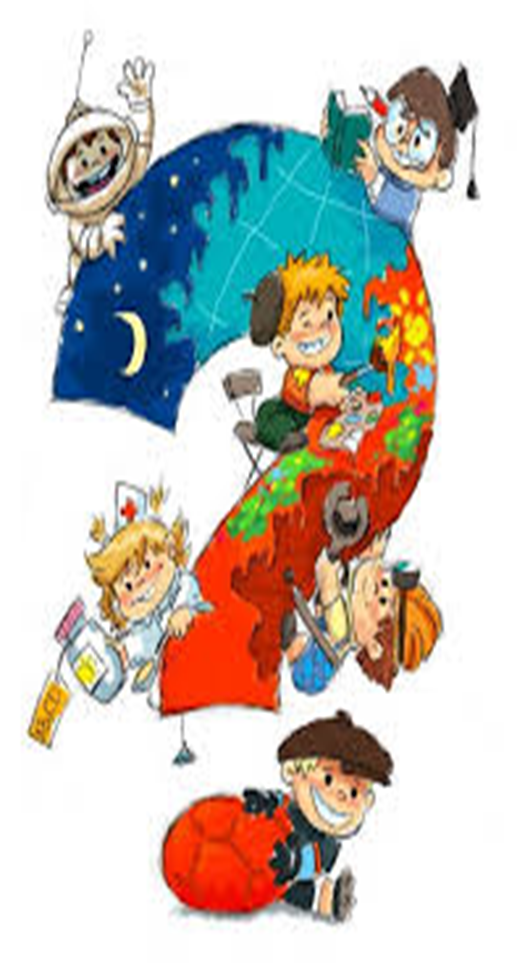 Ты сегодня третьеклассник!   В этот день осенний   Безмятежно и прекрасно   Будет настроение!   Ты уже осилил первый –   Самый главный класс,   И родителей, наверное,    Знаньями потряс!   Безусловно, ты герой:   Смелый и отважный!   Начинается третий   Год, конечно, важный.   Дружище, будь   Терпелив и стоек!   И учись не как – нибудь –   А учись без двоек!
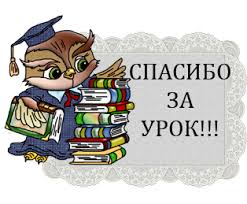 Список литературы:
«Сказки народов мира»  книга для чтения
http://www.detki.biz/
www.allforchildren.ru